Whirlwind overview of Federally Funded Research & Development Centers (FFRDCs), the Management & Operation Model (M&O) and an overview of the Department of Energy (DOE) and the 17 DOE National Labpresented by Douglas Higinbotham (Jefferson Lab)
CLAS Collaboration Meeting, 25 June 2024


Special Thanks To Kevin Doran and the Oppenheimer Program
National Laboratory Director’s Council (NLDC) Oppenheimer Science & Energy Leadership Program (OSELP) Cohort 7
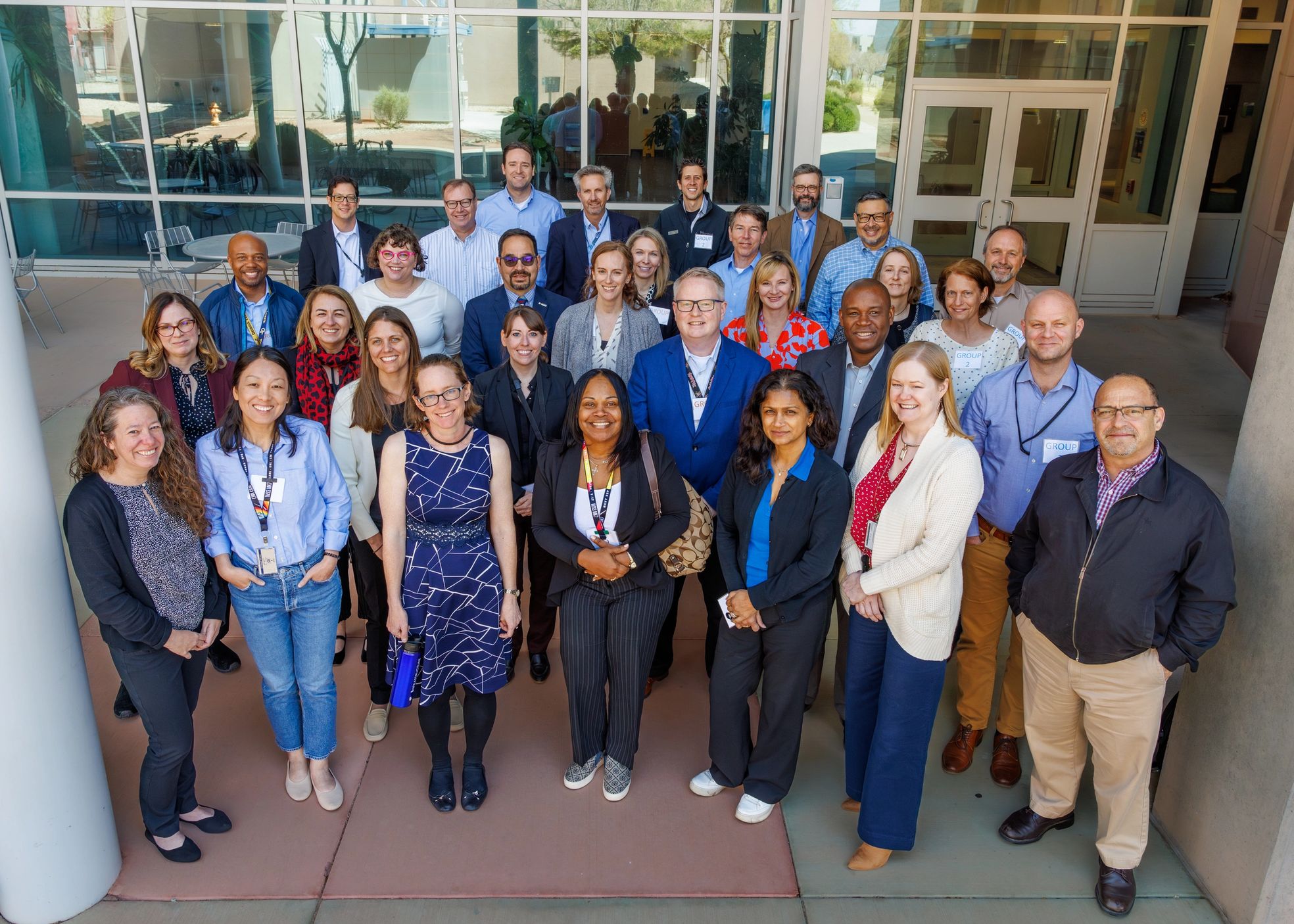 From the Manhattan Project to the Department of Energy
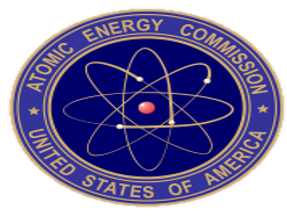 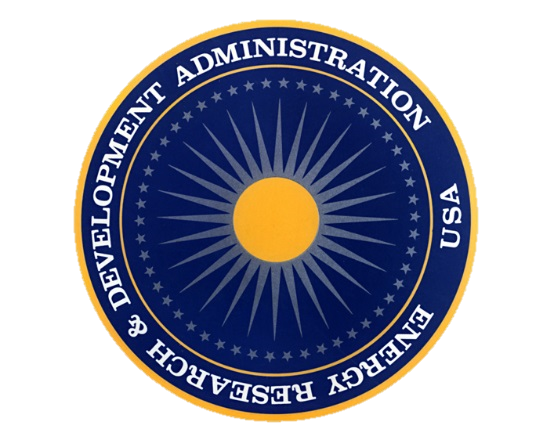 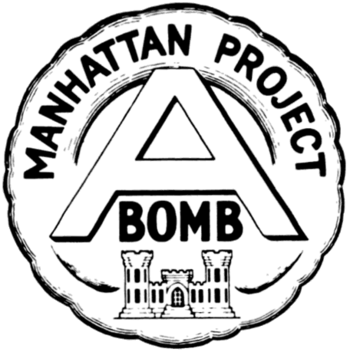 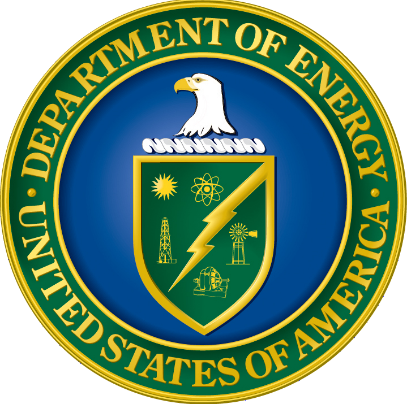 Energy Research & Development Administration (1974)
Manhattan Engineering District (1942)
Department of Energy (1977)
Atomic Energy Commission (1946)
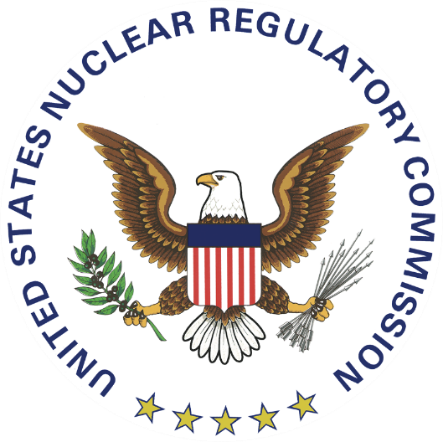 Nuclear Regulatory Commission (1974)
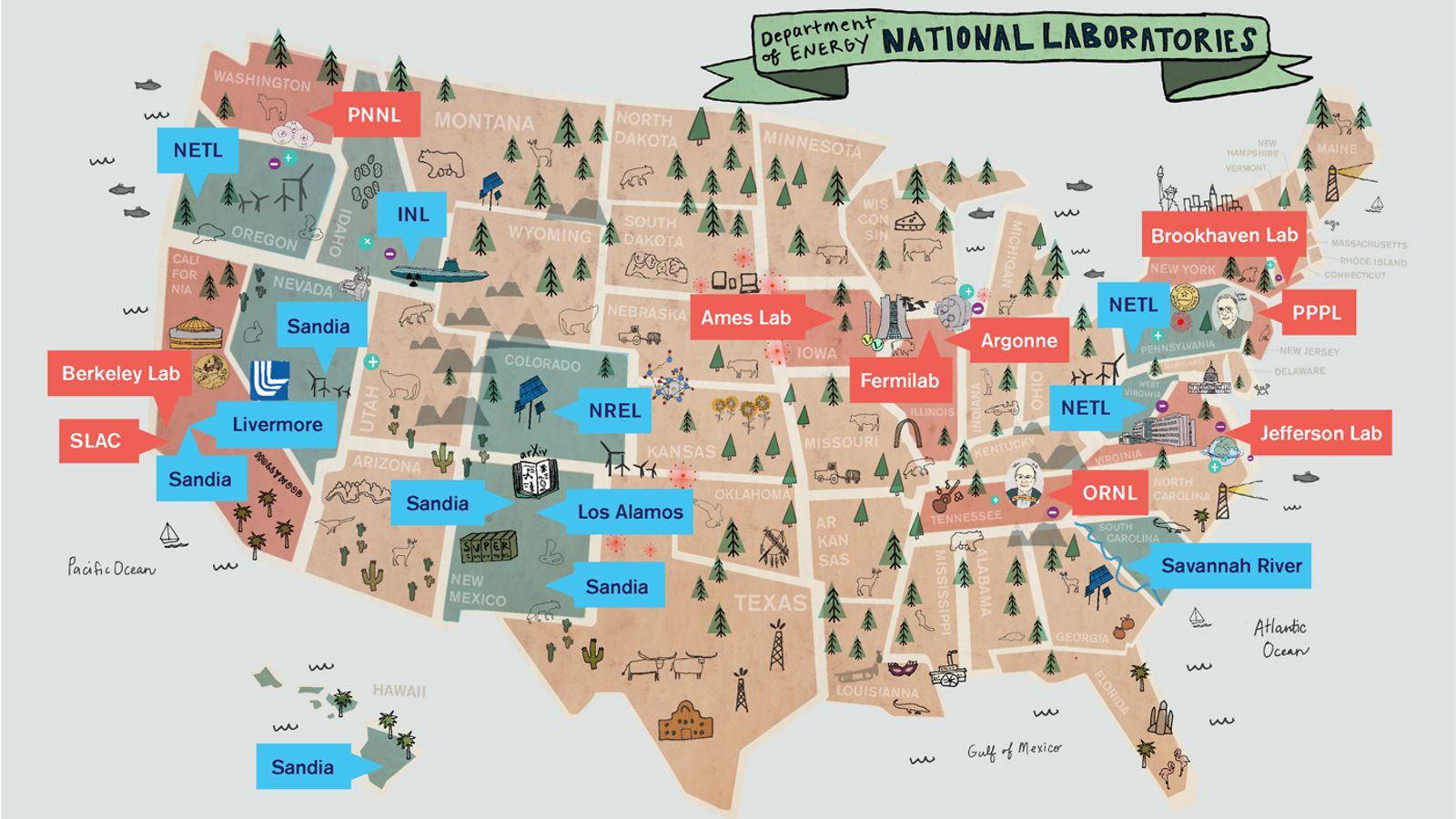 Federally Funded Research and Development Centers:
Meet special long-term national research and development needs of considerable complexity that cannot be met as effectively by in-house government or contractor resources;
Have access to information beyond what is common to the normal contractual relationship;
Cannot use special access to compete with the private sector;
Are required to operate in the public interest, free from organizational conflict of interest;
Anticipate a long-term relationships with the government;
Provide the continuity that will attract high-quality personnel;
Maintain currency in field(s) of expertise;
Maintain objectivity and independence;
Preserve familiarity with the needs of its sponsor(s);
Provide a quick response capability.
The National Science Foundation keeps a list of FFRDCs by name, sponsoring agency, administrator type, location, and activity type.
FFRDCs
[Speaker Notes: There are 43 FFRDCs as of February 2023. Doe has 16 FFRDCs, NETL is not an FFRDC.

Federally Funded Research and Development Centers (FFRDCs) trace their origins to World War II, when new institutions were needed to address new challenges. The extraordinary science and engineering problems posed by the war called for a sustained R&D effort that combined independent and highly technical capabilities with the kind of long-term funding commitment that only the government could make.
Early precursors to today’s FFRDCs included the Applied Physics Laboratory at Johns Hopkins University, the Jet Propulsion Laboratory at the California Institute of Technology, and the Radiation Lab at MIT. These facilities offered first-rate R&D capabilities from the private sector underpinned by federal funding, the very essence of the FFRDCs.
As Sandia President and Labs Director Paul Hommert notes, the iconic predecessor and model for FFRDCs was Los Alamos Scientific Laboratory, where the nation invested substantial resources to develop the atomic weapons that ended World War II.
Paul recounts that Gen. Leslie Groves, who headed the Manhattan Project, initially envisioned Los Alamos as a pure government operation. Robert Oppenheimer, tapped by Groves to lead the Los Alamos lab for the project, convinced Groves that a more effective approach — and one more likely to succeed in drawing the top scientists and engineers that project demanded — would be to have an outside entity manage the lab, backed by government investment. Groves agreed and the results validated the approach.
The successes of Los Alamos and the other wartime labs offered a compelling model for FFRDCs, a structure that was formalized in the post-war era with the establishment of the RAND Corporation and several Atomic Energy Commission laboratories, including Sandia. Today there are 41 FFRDCs sponsored by agencies from across the government.]
GOCO (Government Owned/Contractor Operated) operated laboratories are owned by the Federal Government, but managed by contractors.
Contractors may be individual universities, university consortia, private companies, or nonprofits. GOCO dates back to the original laboratories of the Manhattan Project.
Most Federal laboratories are GOGOs (GovernmentOwned/Government Operated); all but one of DOE’s laboratories (NETL) are GOCOs.
GOCO researchers are not Federal employees and have more freedom than GOGO scientists. GOCO employees can assert copyrights, consult with industry, and participate in start-ups based on technology developed at the laboratory.
GOGOs and GOCOs
[Speaker Notes: Slide from Dimitri Kusnezov presentation to CRENEL on July 18, 2014 “The DOE’s National Lab Complex)]
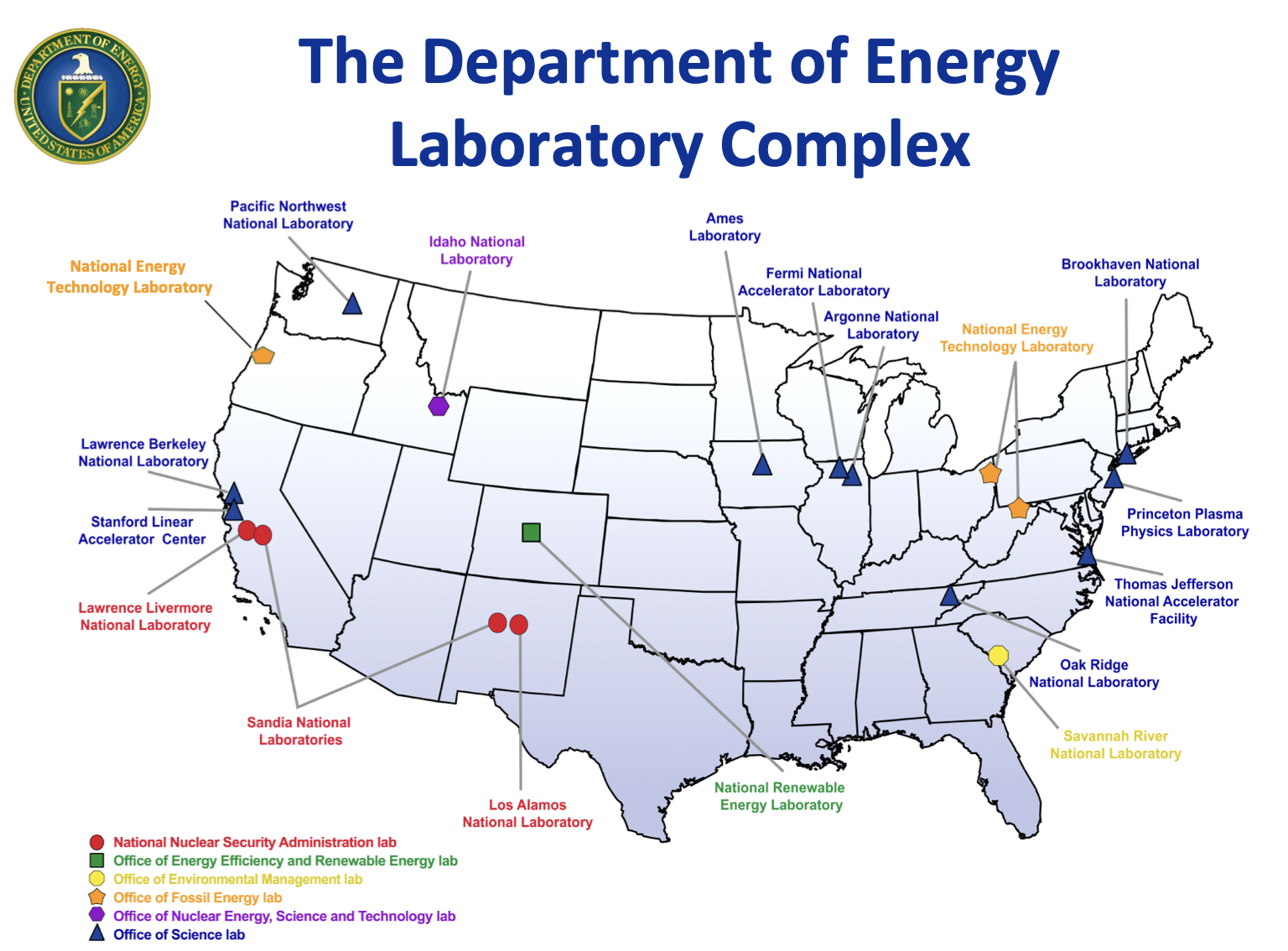 17 DOE 
National Labs:
16 GOCO, & 
1 GOGO
DOE’s FFRDCs operation under M&O contracts – a special Federal Acquisition Regulation (FAR) designation for GOCO facilities
Origin is in character of work done through the Manhattan Project, but designation dates back to a Secretary of Energy Memo in 1983
M&O contracts are “an agreement under which the Government contracts for the operation, maintenance, or support, on its behalf, of a Government-owned or –controlled research, development, special production, or testing establishment wholly or principally devoted to one or more major programs of the contracting federal agency.” (FAR 17.601)
DOE’s M&O Contracts
[Speaker Notes: Slide from Dimitri Kusnezov presentation to CRENEL on July 18, 2014 “The DOE’s National Lab Complex)]
SNL
On 1 May 2017, Sandia National Laboratories acquired a new administrator (National Technology and Engineering Solutions of Sandia, LLC, a subsidiary of Honeywell International, Inc.). The previous administrator was Sandia Corporation, a subsidiary of Lockheed Martin Corp.
LANL
On 9 June 2018, Los Alamos National Laboratory acquired a new industrial firm administration (Triad National Security, LLC). Between June 2006 and June 2018, Los Alamos National Laboratory was administered by Los Alamos National Security, LLC. Prior to June 2006, the administrator was the University of California.
SRNL
On 22 December 2020, Savannah River National Laboratory acquired a new nonprofit administrator, Battelle Savannah River Alliance, LLC. The previous administrator, Savannah River Nuclear Solutions, continues to administer the Savannah River Site. 
Fermi (in progress, Jan 2025)
Jefferson Lab (in progress, Jun 2025)

Reference: https://science.osti.gov/Acquisition-Management/M-and-O-Competitions
Recent M&O Bid Processes
[Speaker Notes: Talking points

How bid teams organize are wildly different (SNL took off top layer of execs, LANL was a mix)
DOE went through a period of recompeting, seems to be backing off now
Every M&O contract is different (an often creates challenges in working or moving between labs)]
[Speaker Notes: Talk about what happens when contracts come up for bids]
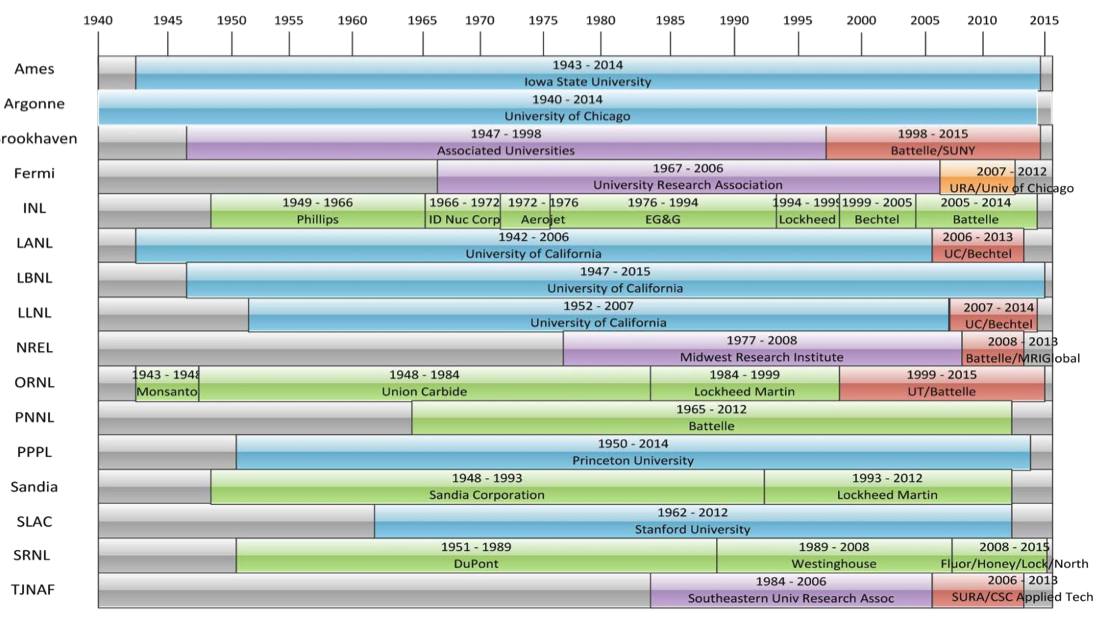 Historic M&O Management
[Speaker Notes: Slide from Dimitri Kusnezov presentation to CRENEL on July 18, 2014 “The DOE’s National Lab Complex)]
What does it mean JLab is becoming a multi-purpose laboratory?
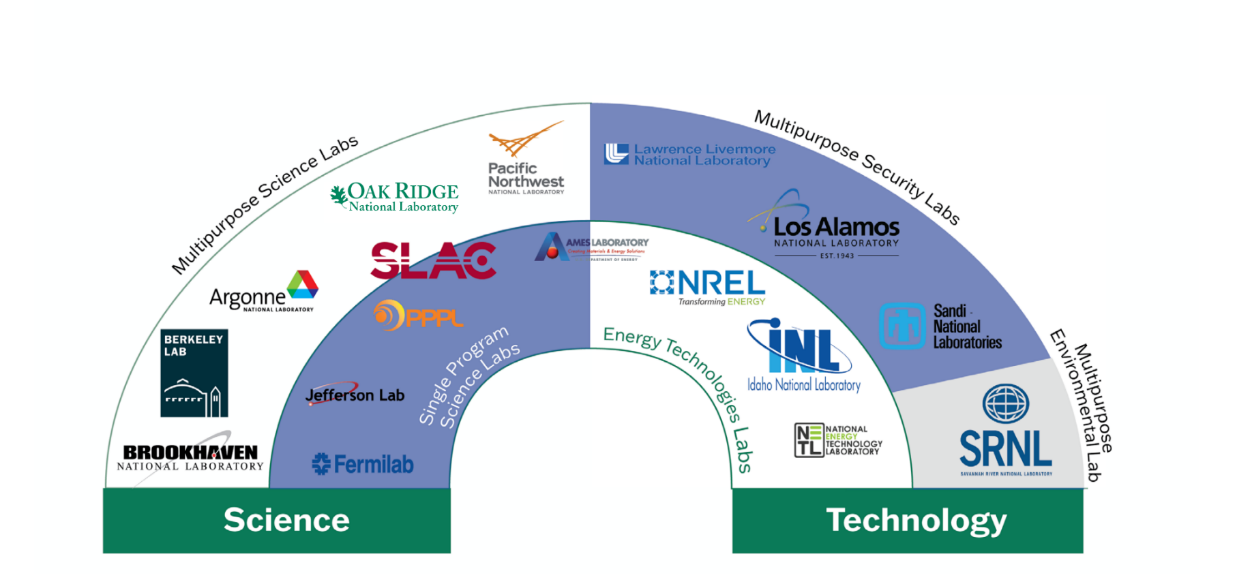 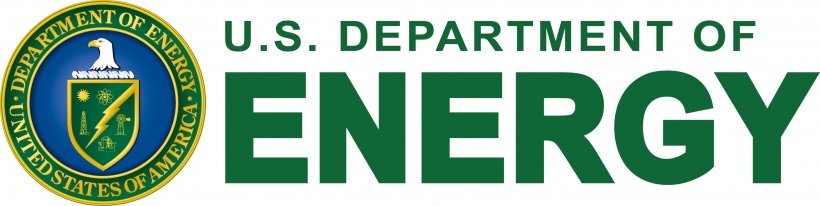 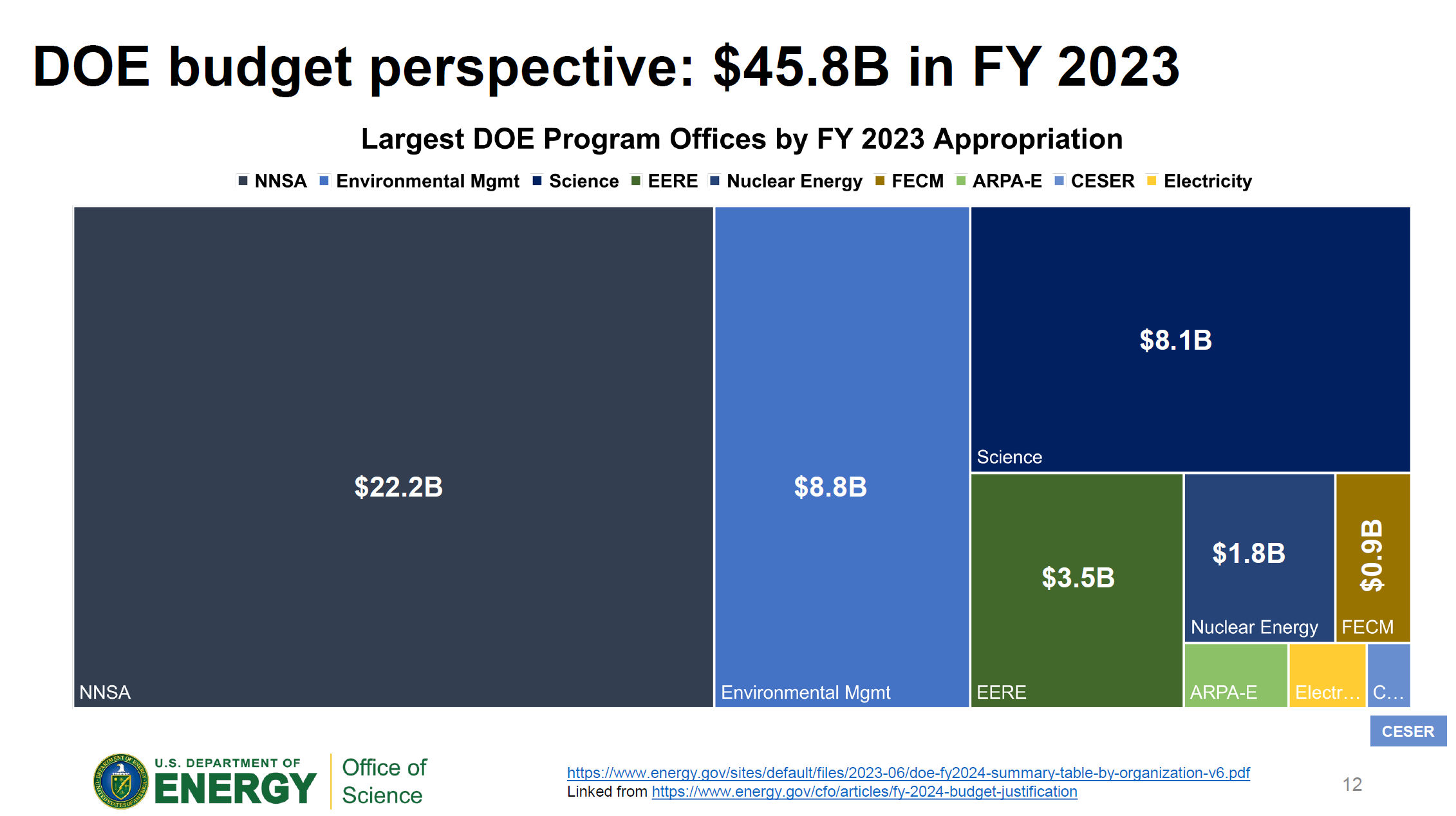 NNSA = National Nuclear Security Administration, EERE = Energy Efficiency and Renewable Energy
FECM = Fossil Energy and Carbon Management, ARPA-E = Advanced Research Projects Agency-Energy
CESER = Cyber Energy Security and Emergency Response
Credit to former DOE Secretary of Energy Ernest Moniz for coming up with this very concise explanation of what DOE does.
Quarks
Quagmires
19.21%
17.69%
Weapons
Windmills
14.63%
48.47%
The DOE NNSA’s Nuclear Security Enterprise
( history dates back to the Manhattan project )
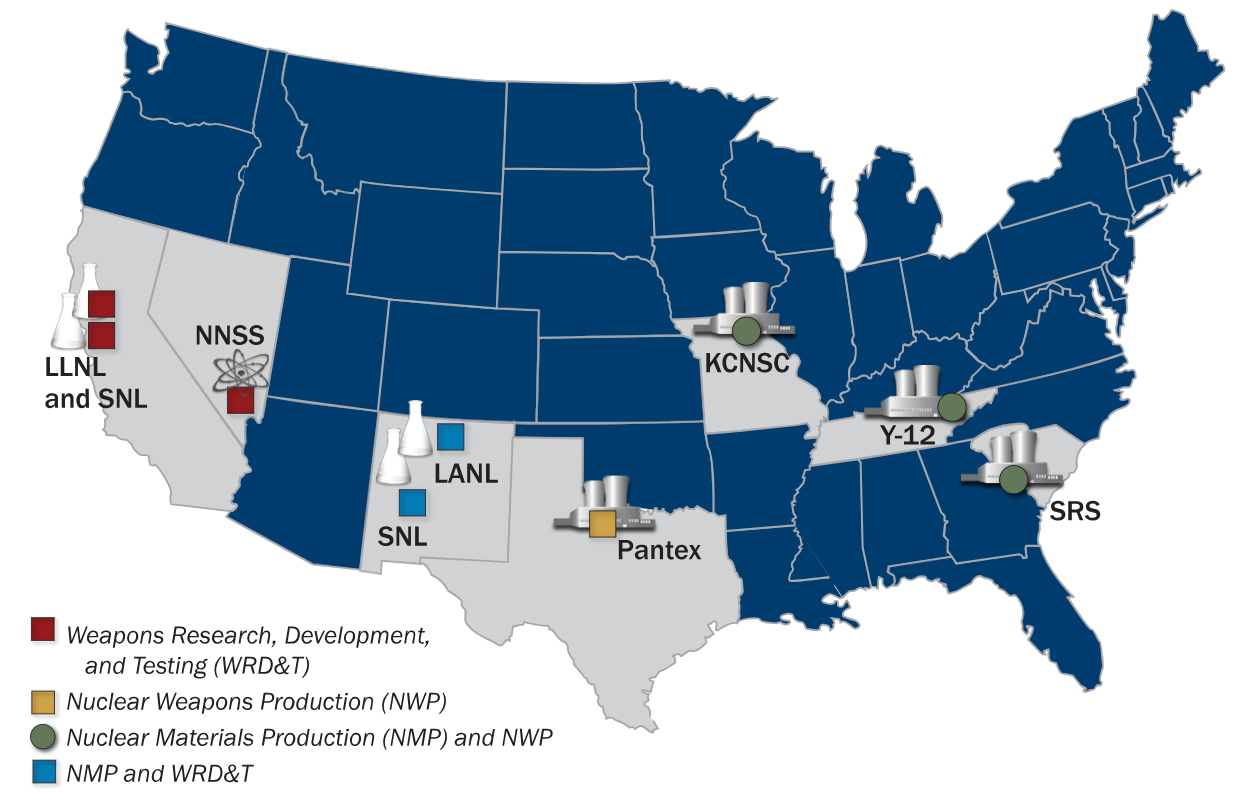 A Quick Detour: The system has more than just National Labs . . .
NNSA’s Nuclear Security Enterprise
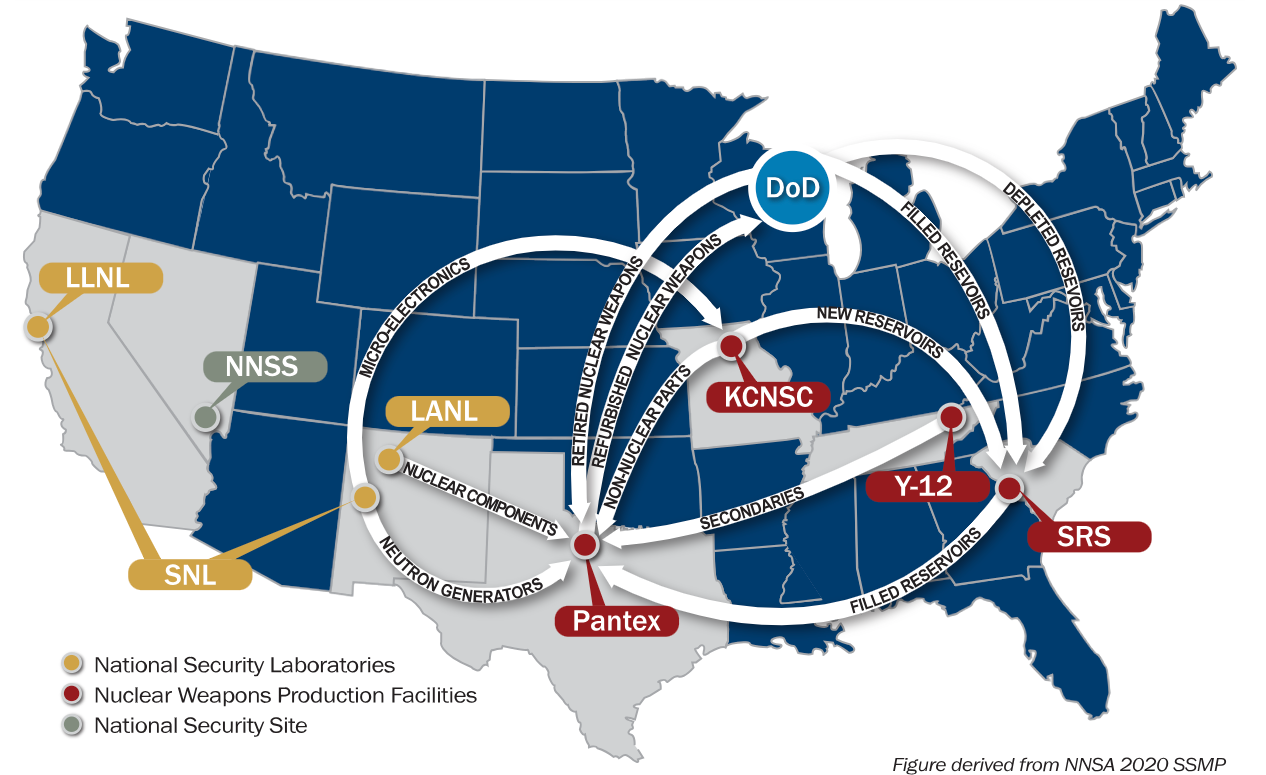 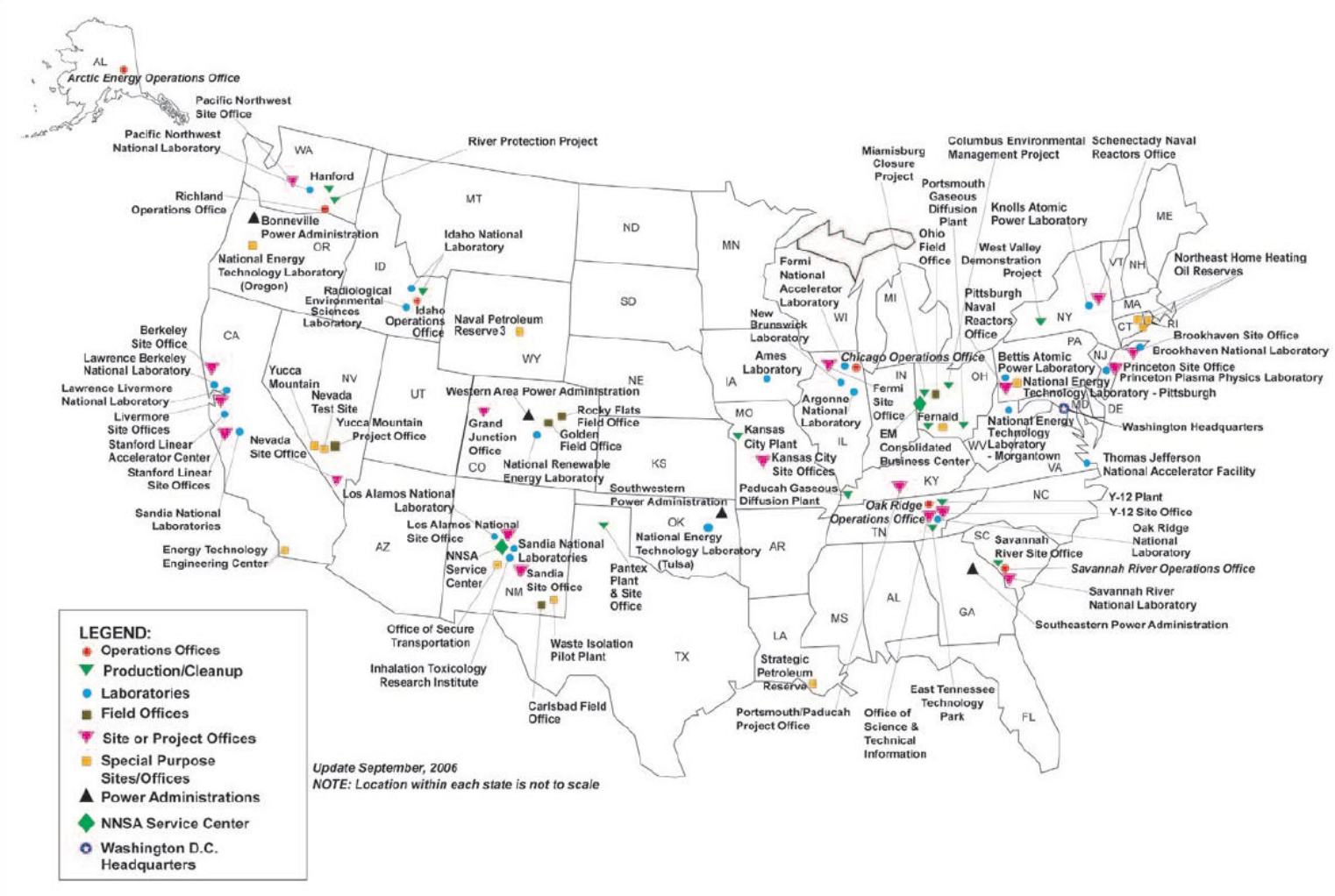 An illustrative “full system” view of the DOE complex
~15k Federal Employees
~80k National Lab Employees
~50k NNSA Non-Lab Employees 
140k+ people
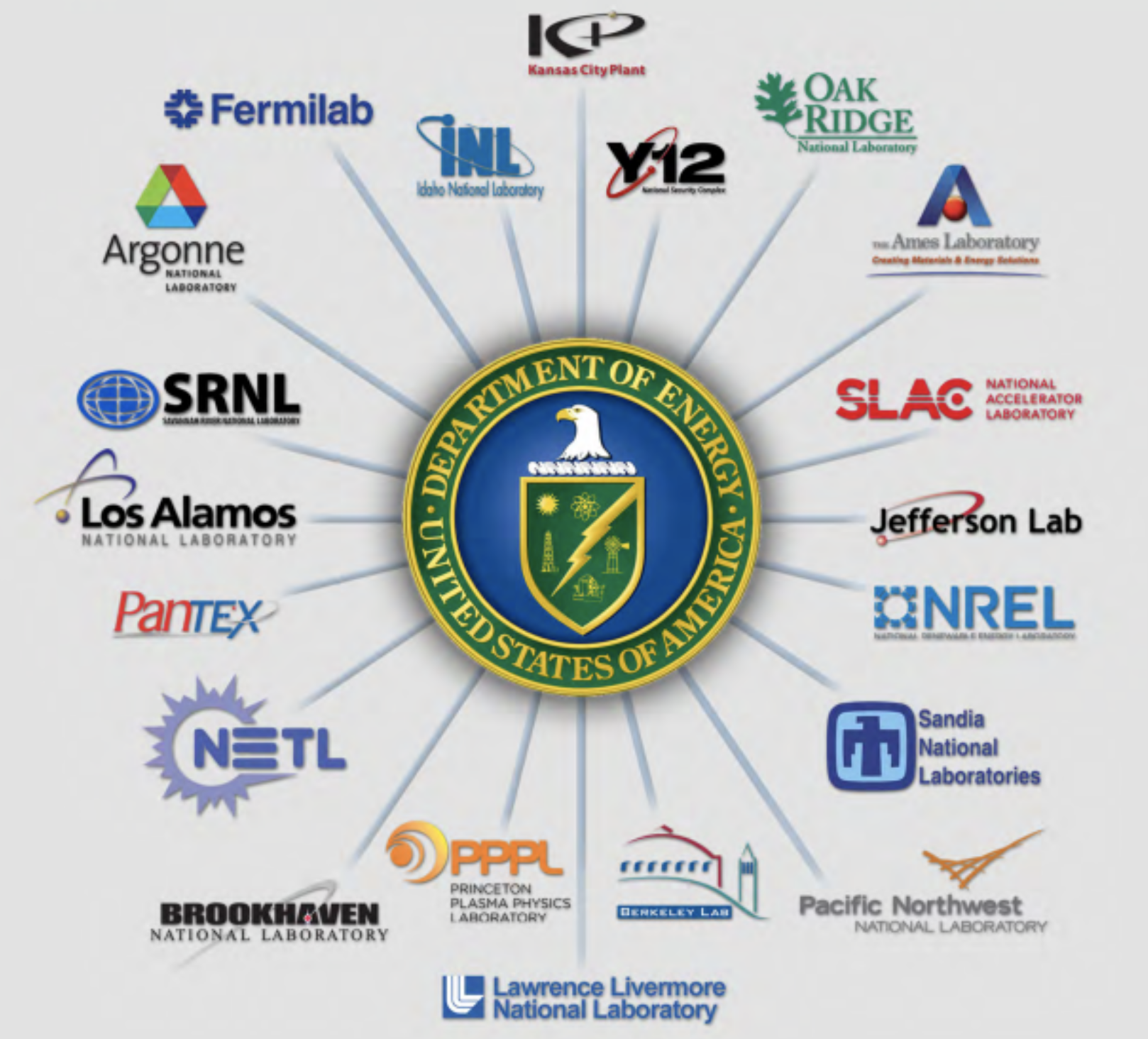 Hanford Reactor B which made the Plutonium for both the Trinity device and the Fat Man during WWII.
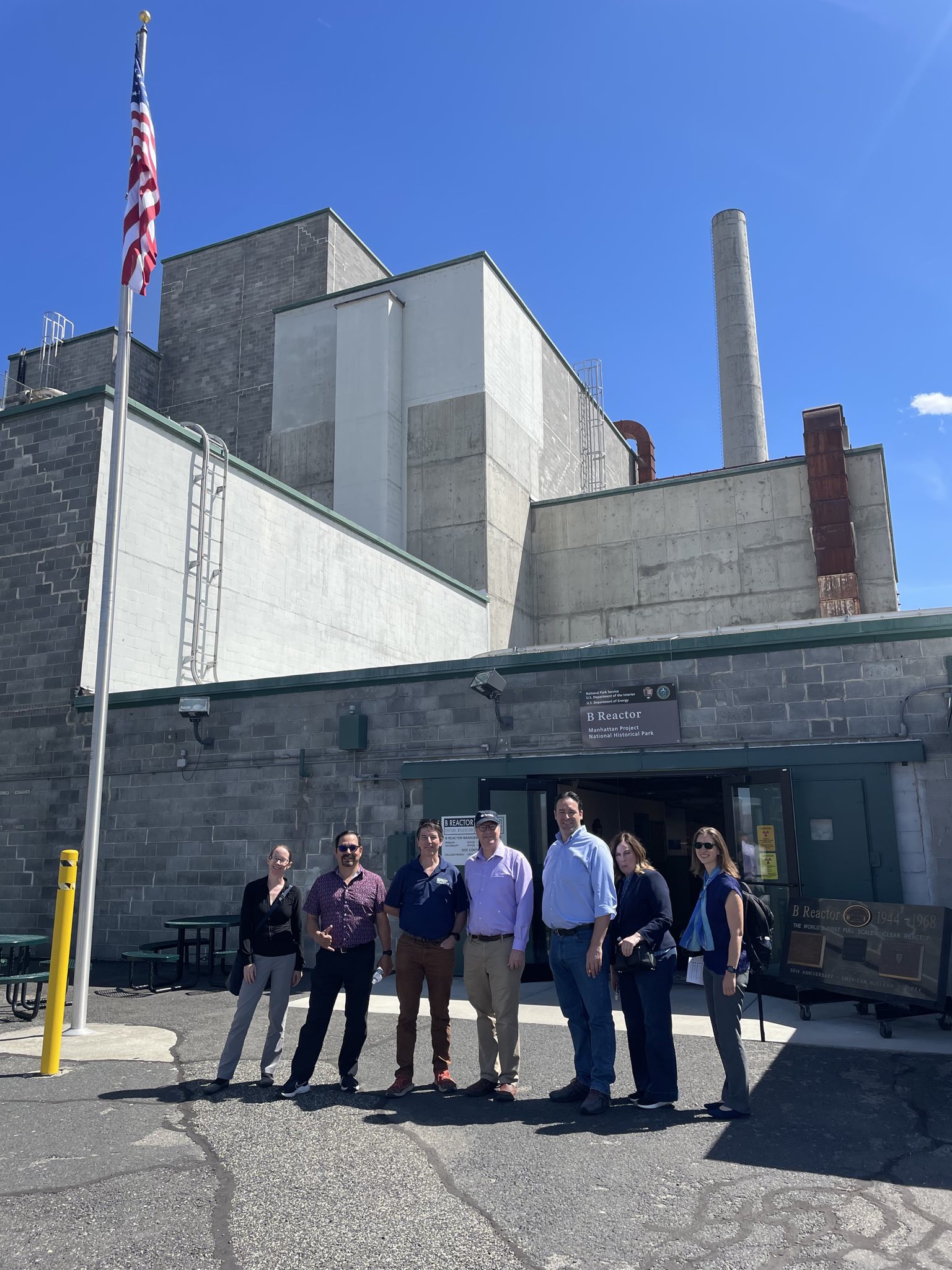 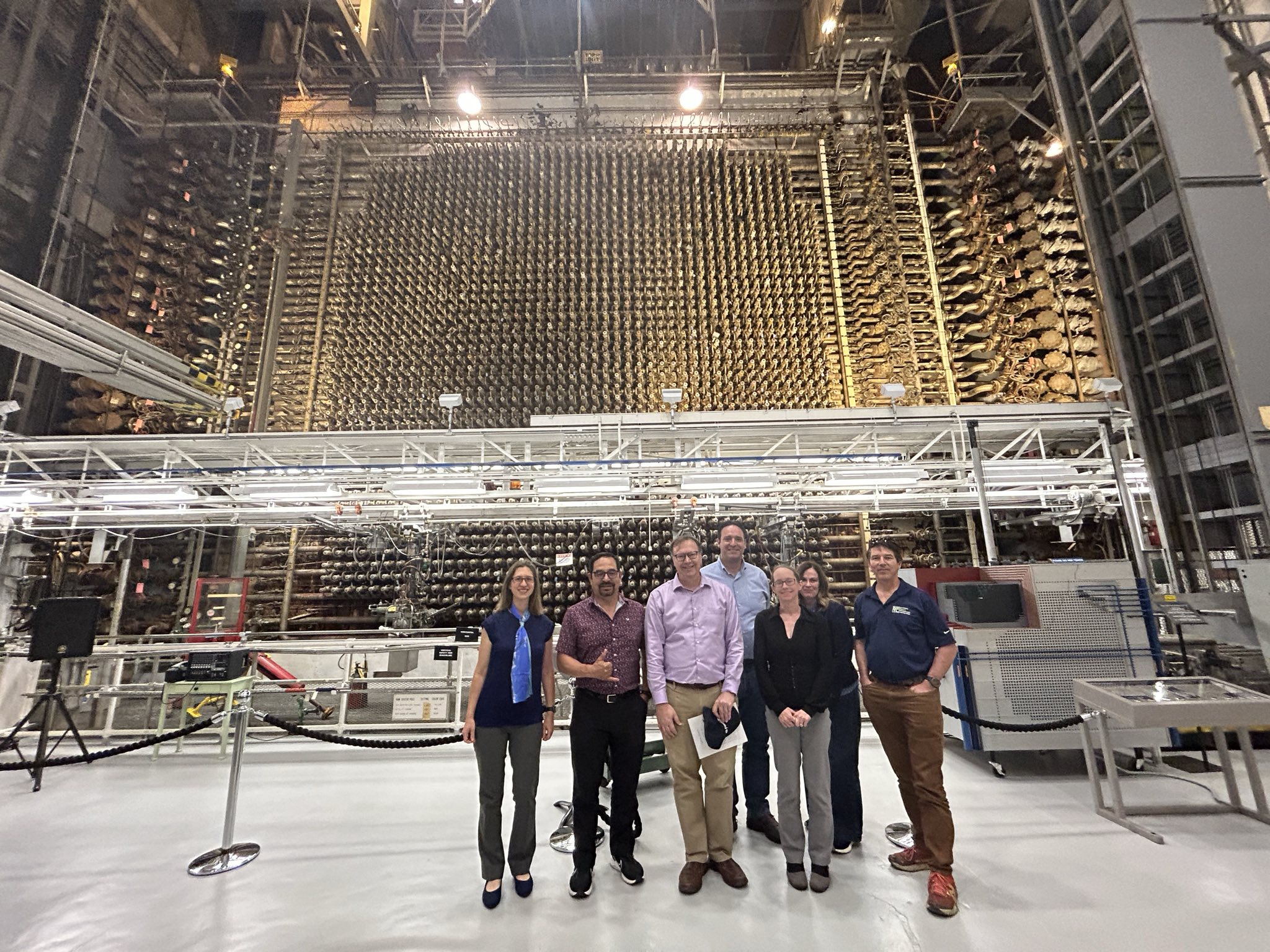